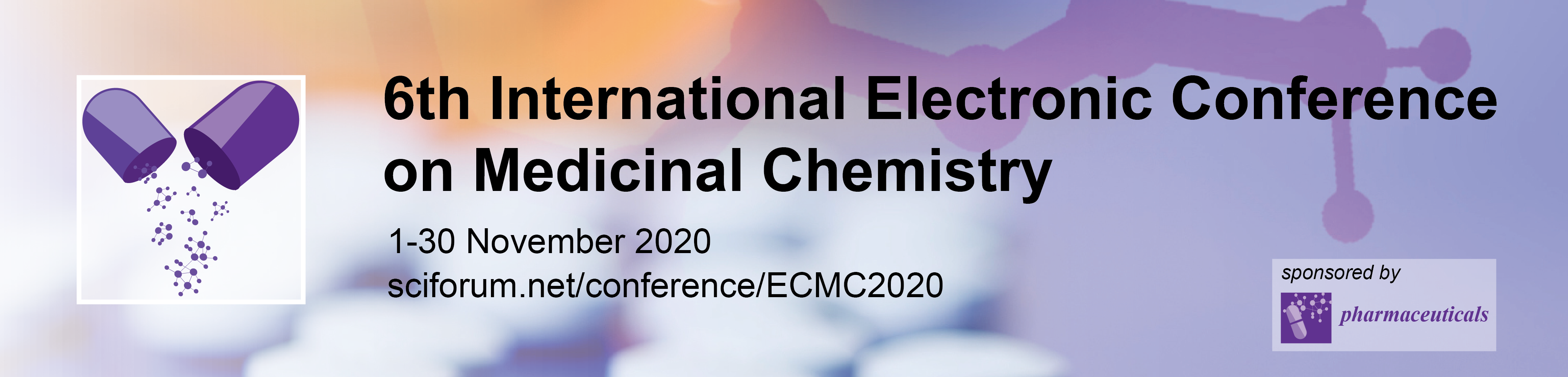 Induction of mitochondrial-mediated apoptosis by methanol extract of Cajanus cajan


Olajumoke  O.Alao 1,*  and Olufunso O.Olorunsogo  2


1 Department of Biochemistry, Lead City University, Ibadan
2  Laboratories for Biomembrane Research and Biotechnology, Biochemistry Department, College of Medicine, University of Ibadan, Ibadan, Nigeria.
*olajualao@yahoo.co.uk
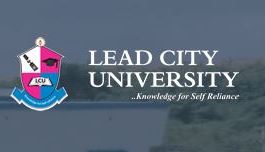 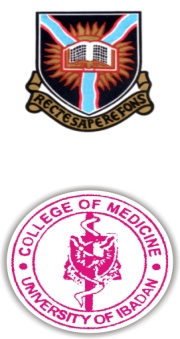 1
Graphical  Abstract
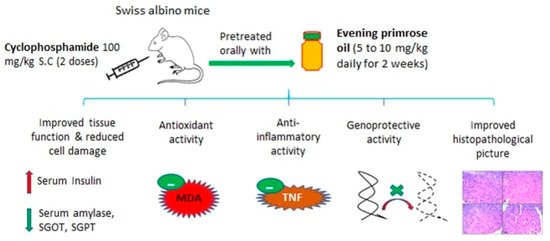 GC-MS analysis
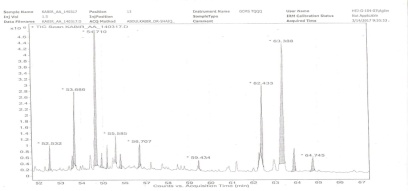 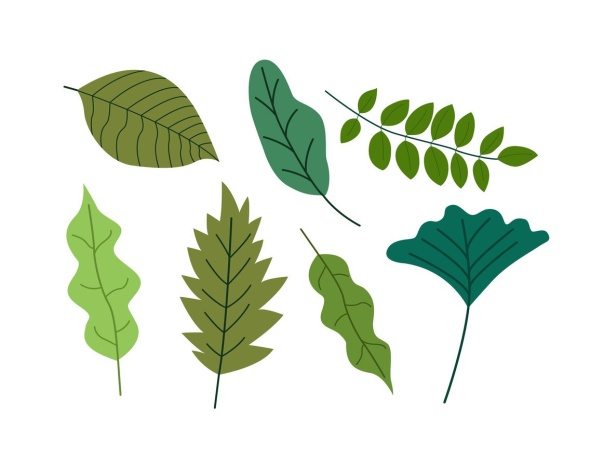 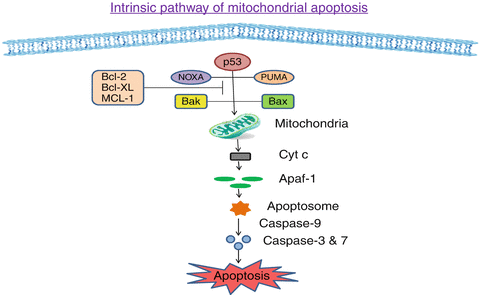 Hexadecanoic acid methyl ester, oleic acid, cis-α-bisabolene, octadecenoic acid methyl ester, tetradecanoic acid ,β-bisabolene   and   β-curcumene
Cajanus cajan leaves
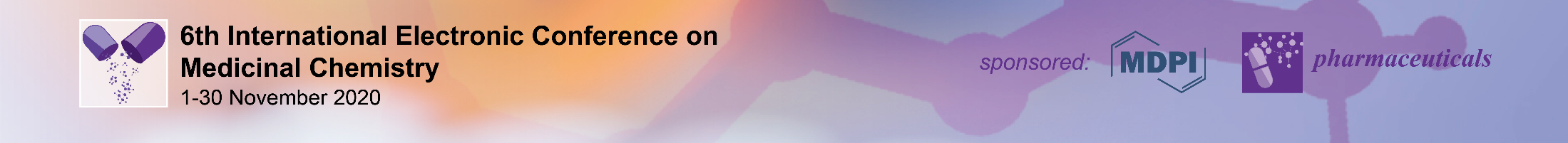 2
Abstract
Attention has recently focused on mitochondrial-mediated apoptosis as a signaling pathway that is disrupted during carcinogenesis. The chemopreventive effects of dietary phytochemicals can be explored in order to combat conditions emanating from dysregulation of mitochondria-mediated apoptosis. Cajanus cajan is a medicinal plant common in Nigeria for the traditional treatment of jaundice, measles, dysentery and breast tumours. This study aims to investigate the effects of Cajanus cajan on  mitochondrial-mediated apoptosis. Male Wistar rats (150±2.00 g) were assigned into groups  and orally treated with corn oil (control), 100 and 200 mg/kg methanol extract of Cajanus cajan once daily for thirty consecutive days. The mitochondrial membrane permeability transition pore, were determined spectrophotometrically. Caspase 3, caspase 9 and cytochrome C release were determined by immunohistochemistry. Cajanus cajan induced pore opening and   caspase 3, caspase 9 and cytochrome C  were activated significantly. Chemical compounds identified by GCMS include Hexadecanoic acid methyl ester, oleic acid, cis-α-bisabolene, octadecenoic acid methyl ester, tetradecanoic acid, β-bisabolene   and   β-curcumene. Cajanus cajan can be used in the management of conditions associated with dysregulation of apoptosis.

Keywords ; Apoptosis   ; Cajanus cajan  ; mitochondrial membrane permeability transition pore ;
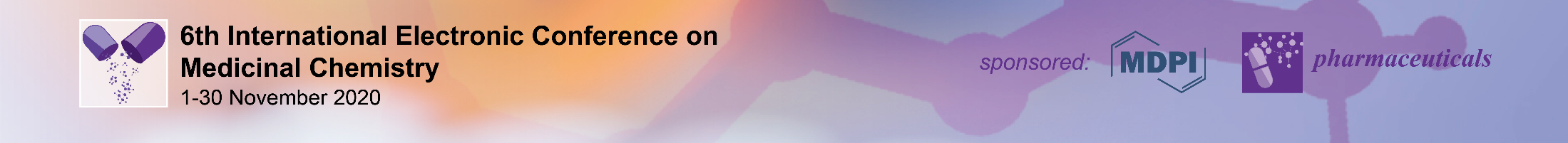 3
Introduction
Medicinal plants have long been used in folk medicine for therapeutic purposes (Zhang et al., 2012 )
  
Many drugs have been introduced into  international market   through validation of  the claims of these traditional medicines (Allison et al, 2001)
  
Several studies have shown that patronage of medicinal plants as an alternative to synthetic drugs has increased, because they are cheap, affordable and cases of resistance are unlikely (Bussman, 2002)
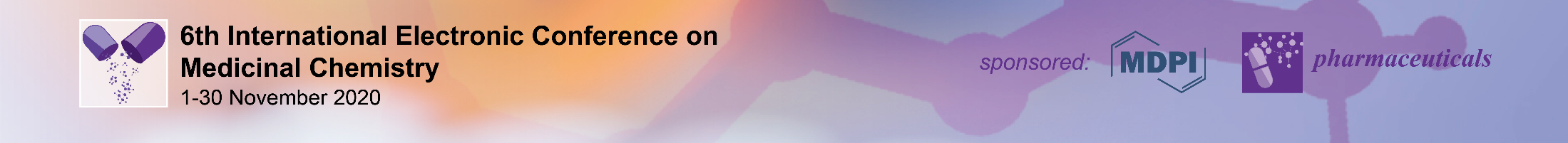 4
The primary role of mitochondria in healthy cells is to generate ATP for normal cell function (Abrahams et al.,1994)
 
However, the opening of a large conductance channel, the mitochondrial membrane permeability transition pore converts the mitochondria from a life-supporting to a death promoting organelle (Lockshin and  Zakeri, 2001)

  Mitochondrial membrane permeability transition (MMPT) pore opening is a point of no return for apoptosis to take place ( Fulda, 2010)
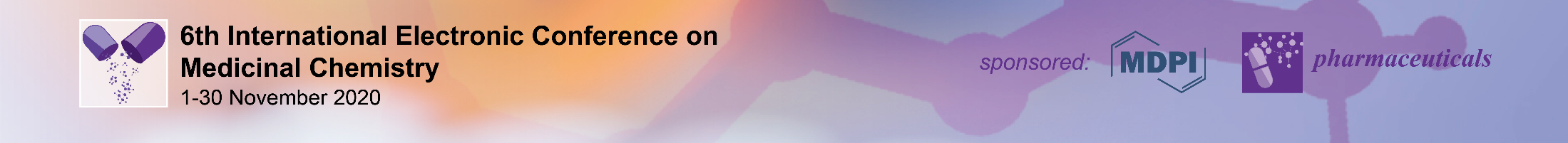 Figure 1;    The Intrinsic and extrinsic pathways  of Apoptosis( Zou et al., 1999)
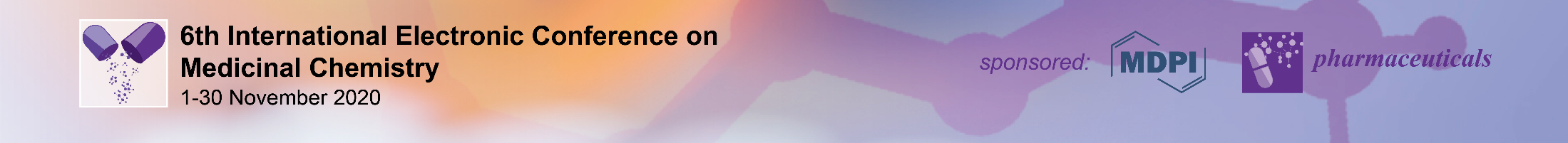 6
Apoptosis is a genetically regulated process for the destruction of unwanted  cells. It is a crucial phenomenom that is vital for different biological processes and its dysregulation is implicated in disease conditions such as heart reperfusion injury, hyperplasia and cancer (Lockshin and Zakeri 2001) 


  It is characterised by specific morphological and biochemical changes in dying cells such as  condensation of cytoplasm, chromatin condensation, nuclear fragmentation, formation of membrane apoptotic bodies and  engulfment of the dying cells by phagocytes (Kerr et al.,1972, Rodriguez et al., 2009, Kroemer et al., 2009)
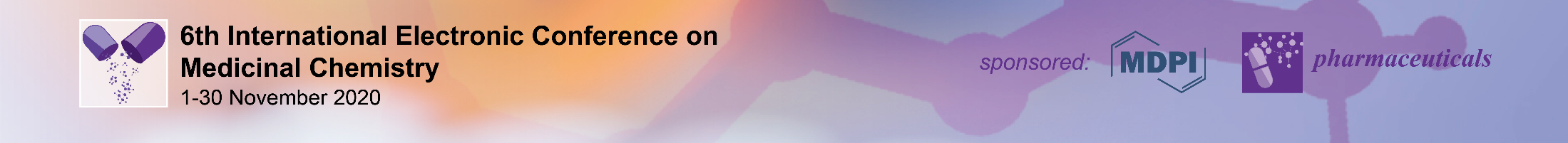 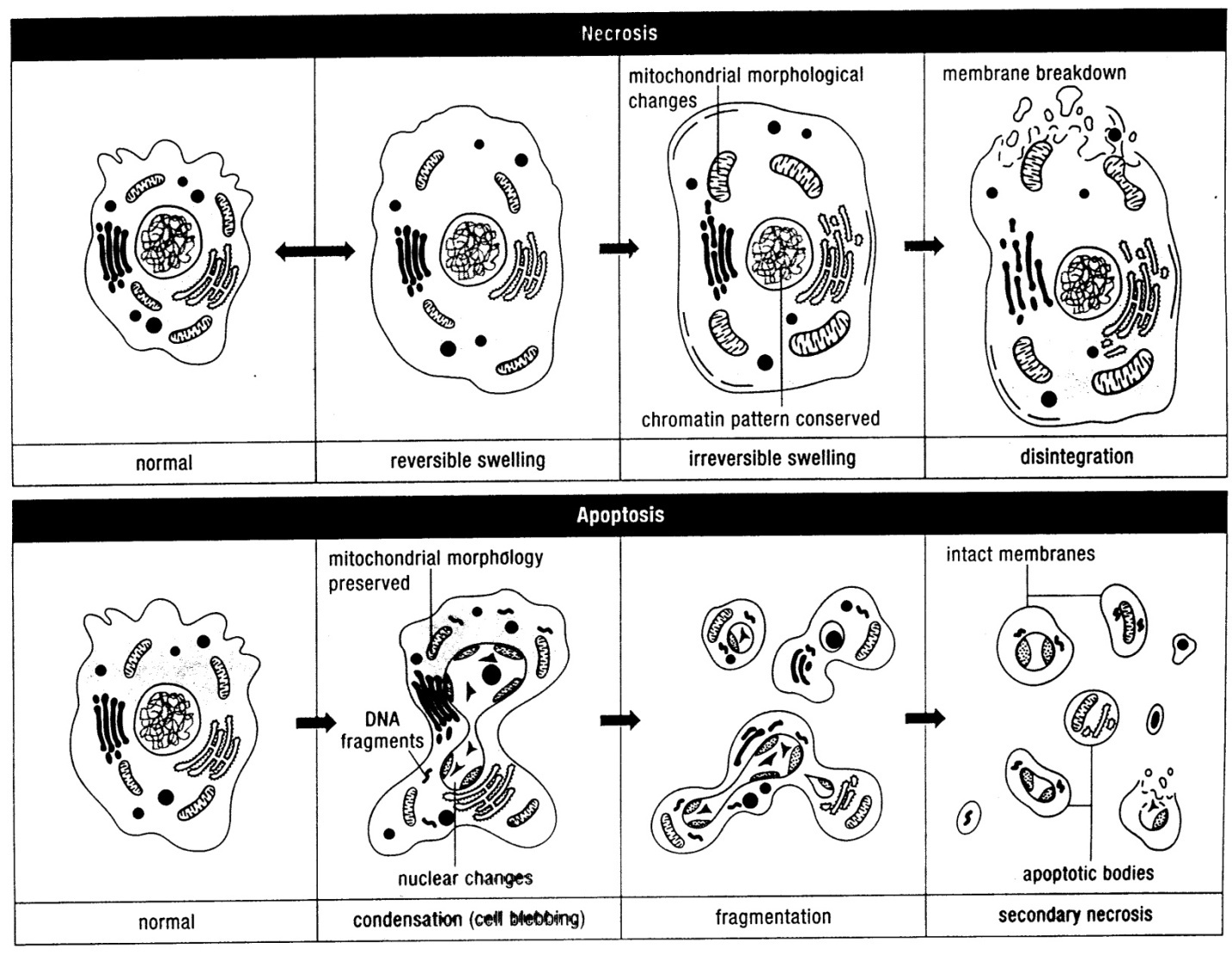 Figure 2; Apoptosis ( Rode , 2008)
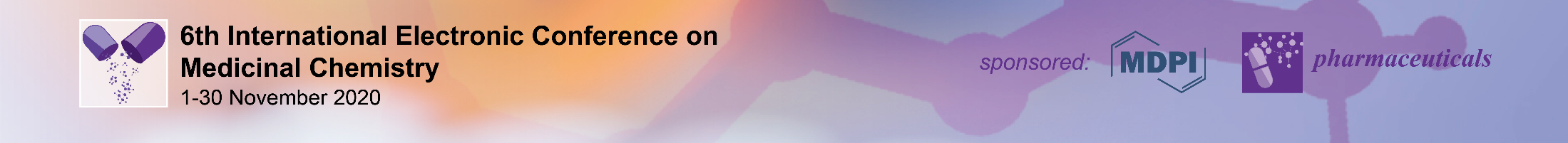 8
Since apoptosis  is downregulated in hyperplasia and cancer,  the MMPT pore  acts as  a promising target for  pharmacological interventions in the management of conditons involving dysregulation of apoptosis (Wong, 2011)

The MMPT pore   is a  sudden increase in the permeability of inner mitochondrial membrane  in response to a noxious stimulus such as oxidative stress, Ca2+  overload, hypoxia and cytotoxic drugs ( McCommins and Baines, 2012)

This opening causes depolarisation of the IMM, swelling of the matrix space, rupture  of the OMM which results in activation of caspases and release of cytochrome C (Kinnally and Antonsson, 2007)
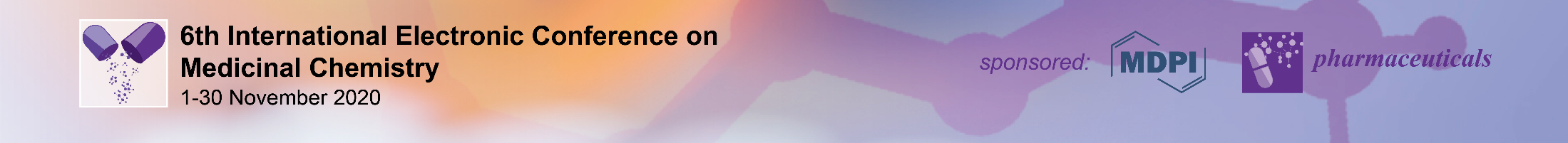 9
Many naturally occuring compounds  have been found to induce pore opening and can be used  in the chemoprevention   of cancer (Martin, 2006)

Scientific reports have shown that Cucurmin, lycopene and  ECCG have been found to induce pore opening (Jana, 2004)

 Berberine, α bisabol, betunilic acid, cucurmin and resveratol have been tested and found to be effective in tumour cell line an in vivo in preclinical   animal. (Martin, 2006)
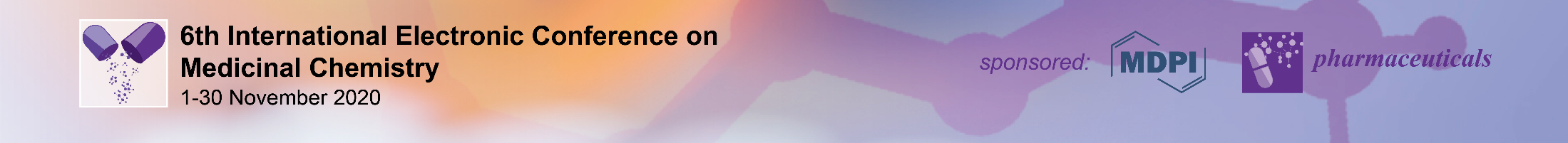 10
Plate 1; The leaves of Cajanus cajans
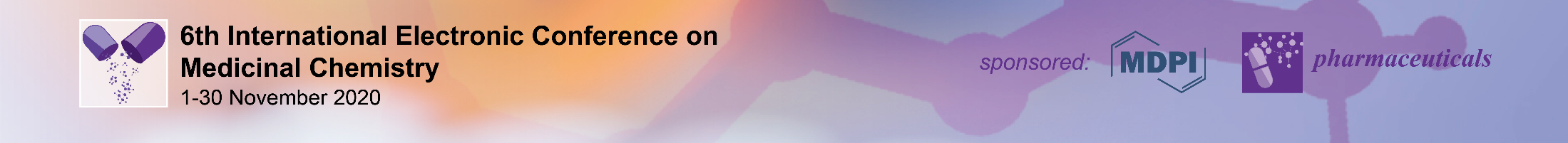 11
Cajanus cajan commonly known as pigeon pea is a medicinal plant that is widespread Africa. The seeds   are high protein content and  it is consumed   in many developing countries (Burkhill, 1978)

 It has been used traditionally in African folk medicine for treating liver and  stomach disorders, anaemia,  dysentery, measles, jaundice  and tumours  (Kong et al., 2009, Grover et al. , 2002)
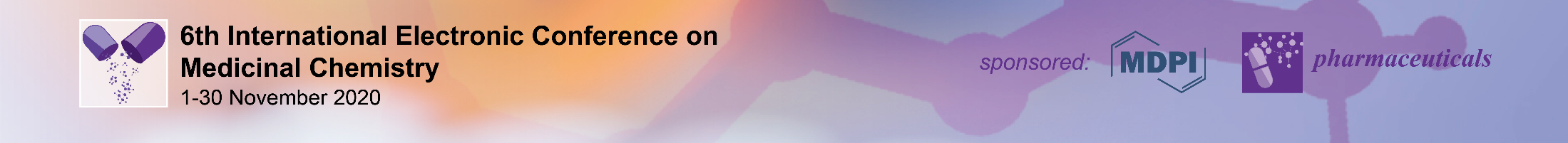 12
There is paucity of information on the effects Cajanus cajan on mitochondrial membrane permeability transition pore, activation of caspases and cytochrome c release  

It is on this premise that we  investigated the effects of  the extract of Cajanus cajan leaves on these apoptotic markers

The present study therefore evaluated the effect of  methanol extract of  Cajanus cajan on mitochondrial–mediated apoptosis
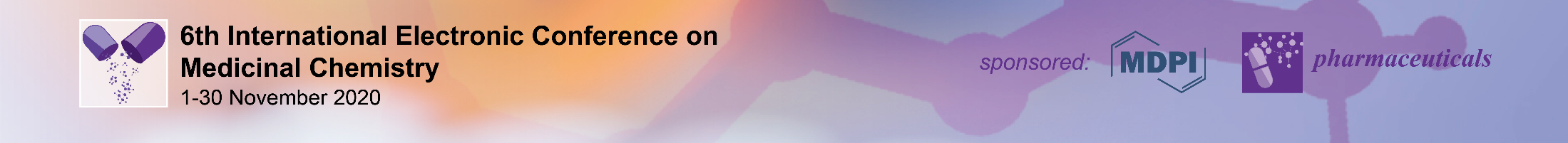 13
Materials and methods
Cajanus cajan leaves was soaked in methanol for 72 hours and   concentrated using rotary evaporator to obtain the methanol extract of Cajanus cajan (MECC)

 Mitochondrial membrane permeability transition was monitored according to the method of Lapidus  and Sokolove 1993, by measuring the decreases in absorbance  at 540n
Immunohistochemical staining of  caspase 3, caspase 9 and cytochrome c were  assessed by  the method of  Chakravarthi et al., (2010)
The gas chromatography–mass spectrometry (GC-MS) analysis of the extract was performed using an Agilent (USA) 6980N Network GC System
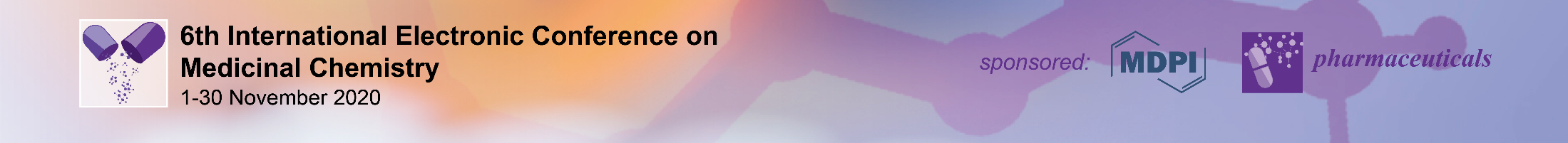 14
Results and discussion
Figure 1;  Effects   of MECC on MMPT pore  in the absence of calcium. NTA- No triggering agent (without calcium), TA- Triggering agent (with calcium), MECC - methanol extracts of Cajanus cajan
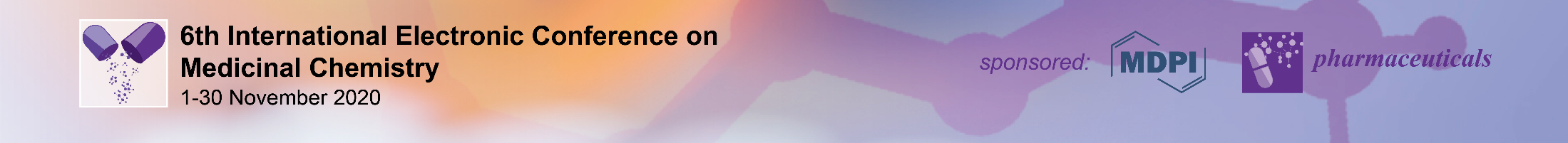 15
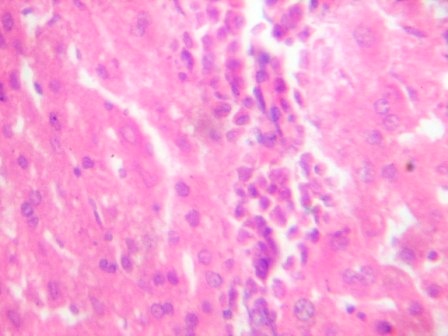 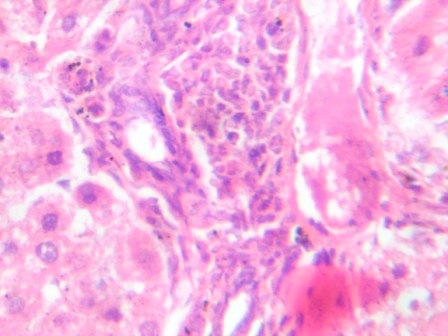 A
B
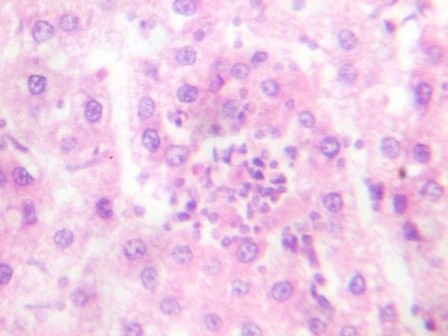 C
X400    
    Figure 3 A: Control  with no visible lesion.
C: Rats were administered 200mg/kg of MECC. .There is  infilteration by inflammatory cells (Blue arrow)
B:  .Rats were administered 100mg/kg of MECC. There is infilitration by inflammatory cells (blue arrow)
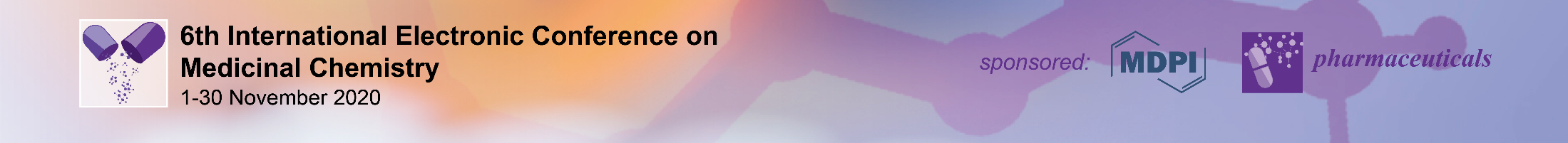 16
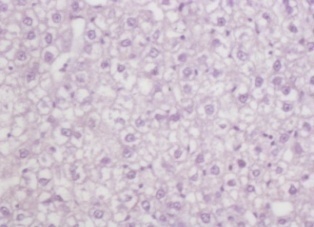 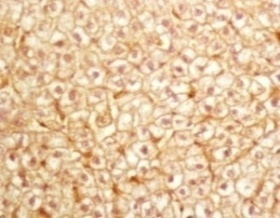 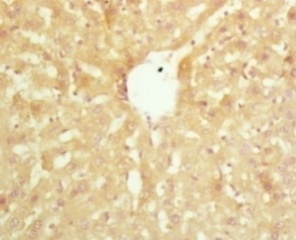 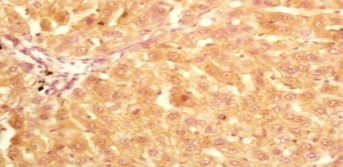 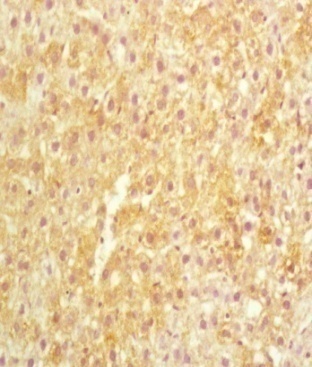 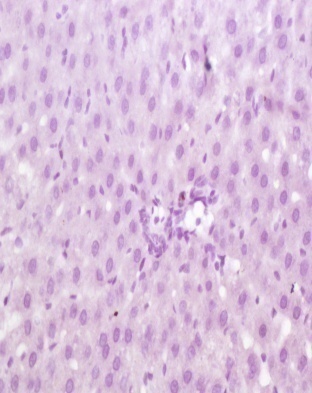 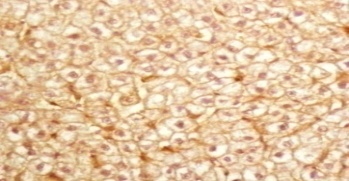 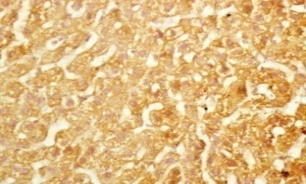 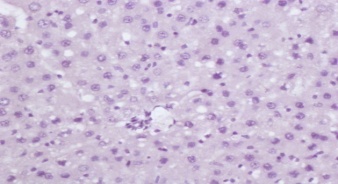 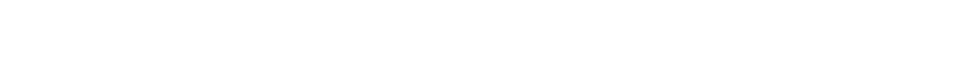 Figure 4: Immunohistochemical expression  of Cytochrome c, caspase3 and caspase  in the control , 100mg/kg MECC treated group and 200mg/kg  MECC treated group.
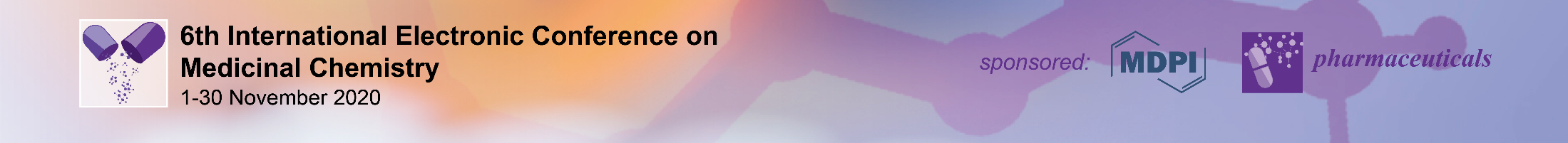 17
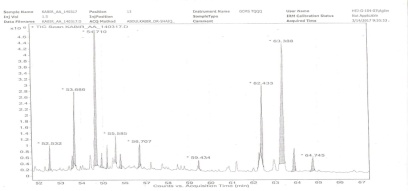 Chemical compounds identified by GC-MS include  :  Hexadecanoic acid methyl ester, oleic acid, cis-α-bisabolene, octadecenoic acid methyl ester, tetradecanoic acid ,β-bisabolene   and   β-curcumene
18
Conclusions
These findings suggests that Cajanus cajan induced mitochondrial-mediated apoptosis via the induction of mitochondrial membrane permeability transition and therefore could be useful in chemoprevention in  conditions associated with downregulated apoptosis
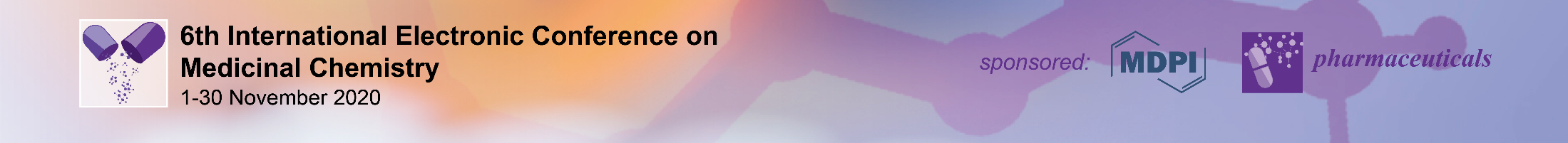 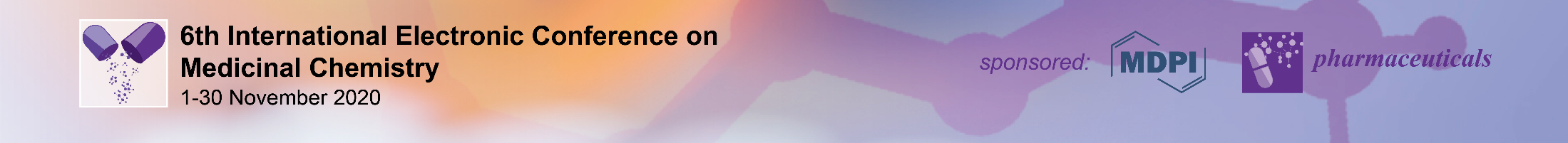 19
References
Burkhill H M.Tropical  Africa, 2nd  Ed Vol 1 families A-D. Royal Botanic  Gardens, Kew, Richmond, UK  1978
Kerr, JF, Wyllie, AH and Currie, AR Apoptosis: a basic physiological phenomenom with wide ranging implications in tissue kinetics. Brit  J Cancer 1972;26(4):239-57
Lapidus RG, Sokolove PM. Spermine Inhibition of the permeability transition of isolated rat liver mitochondria: An investigation of mechanisms. Biochem. Biophys. J. 1993;64:246-253
 Martin KR. Targeting apoptosis with dietary bioactive agents. Exp Biol Med 2006; 231: 117-129
Reitman, S., Frankel, S., (1957) Amer. J. Clin. Path. 28 : 56
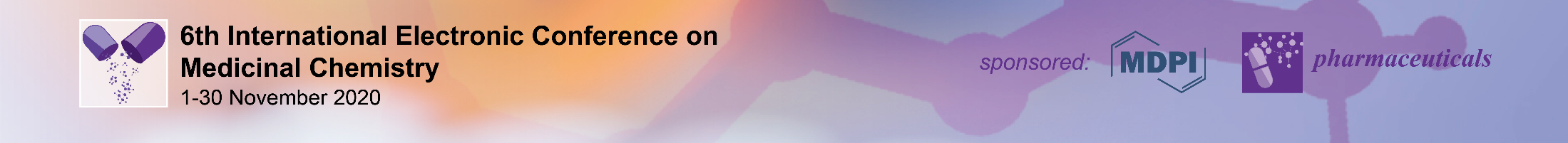 20
Acknowledgments
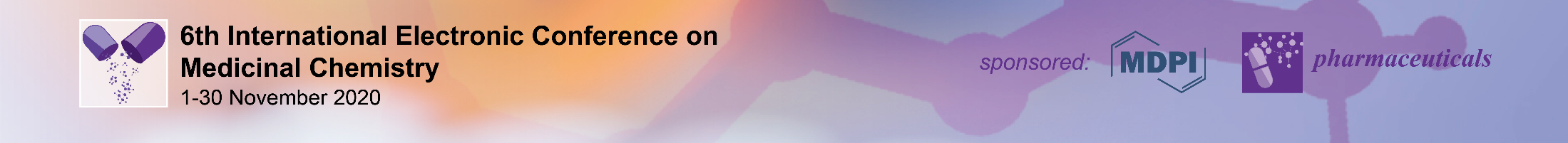 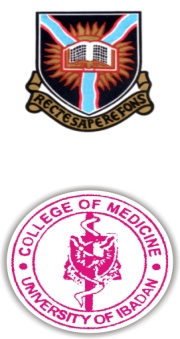 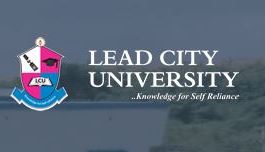 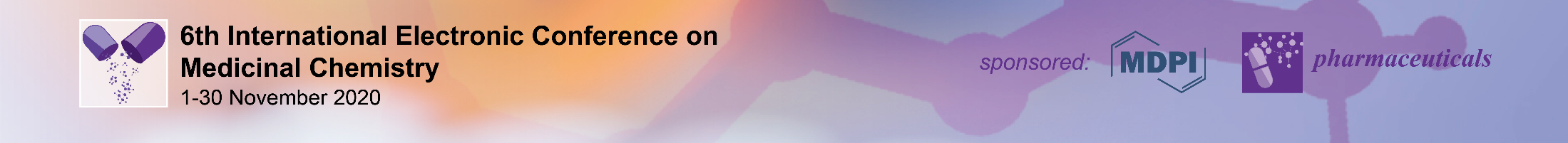 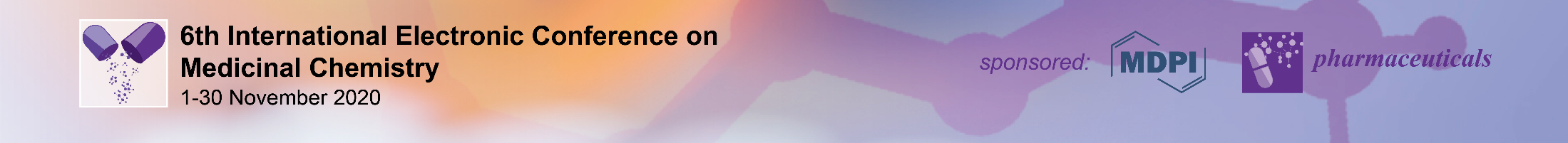 21
THANK YOU FOR LISTENING
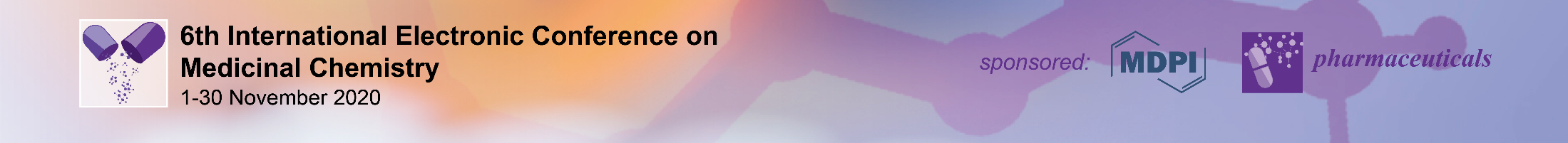 22